“That’s So Gay!”
Cultivating Safe, Inclusive, and Affirming Spaces for ALL Students
Jeff Bianco MEd Curriculum and InstructionCo-chair
GLSEN Connecticut
GLSEN is the leading national education organization focused on ensuring safe schools for all students.
All students deserve a safe,
supportive school environment
free of bias-based behavior. 

Addressing anti-LGBTQ+ bias in schools
makes schools safer for ALL students
regardless of sexual orientation 
and gender identity or expression.
GLSEN Resources
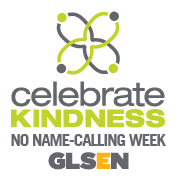 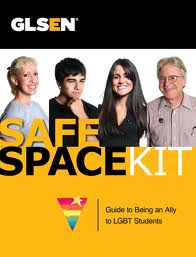 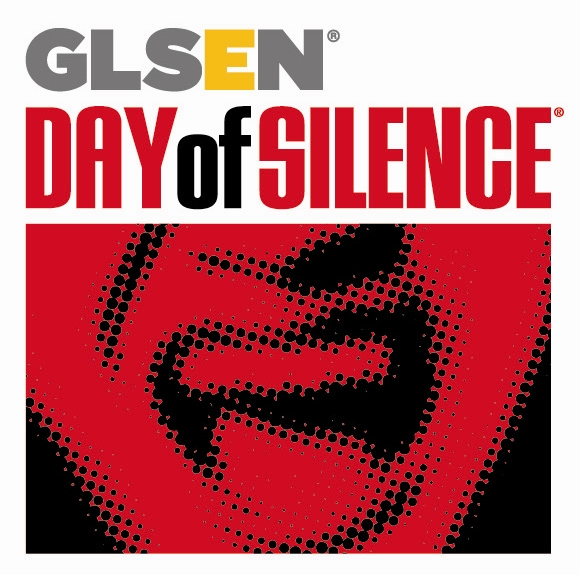 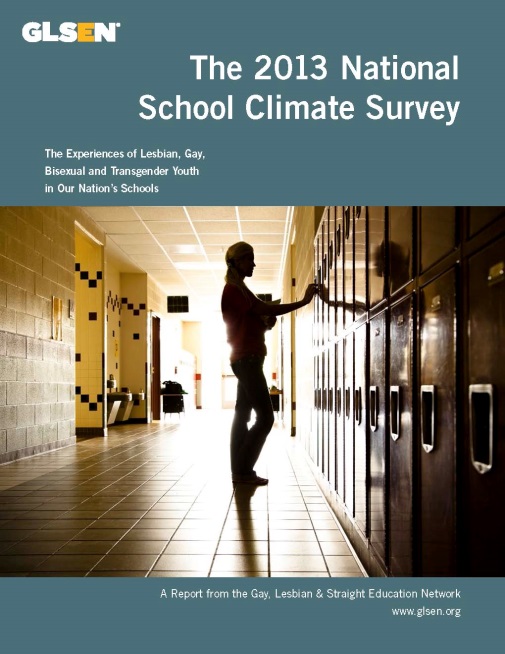 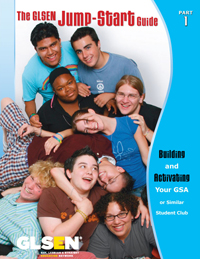 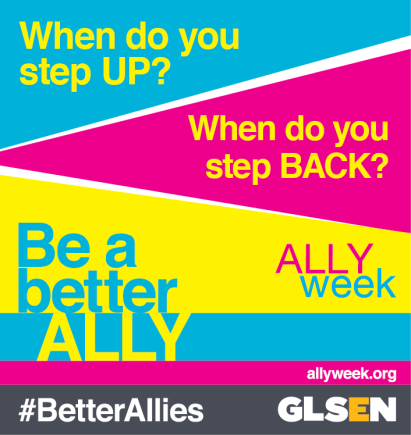 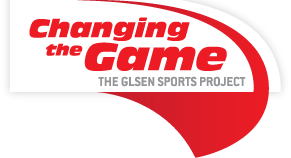 CT Snapshot 2015: Hearing Anti-LGBT Remarks
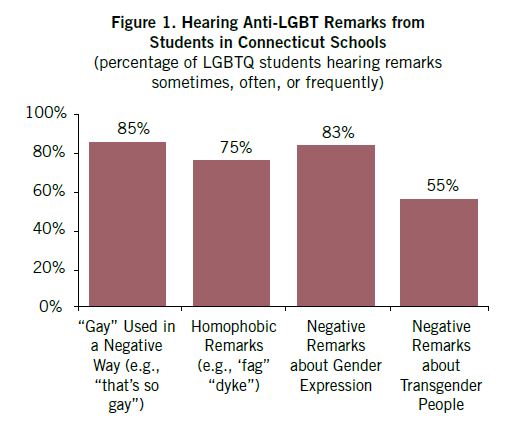 CT Snapshot 2015: Harassment and Assault
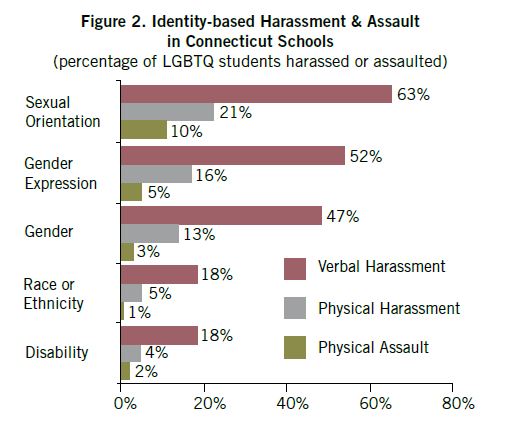 CT Snapshot 2015: Anti-LGBT Discrimination
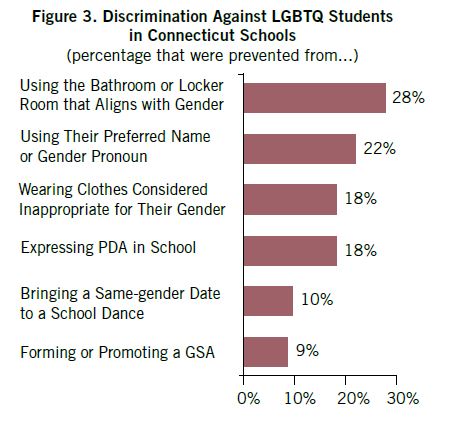 CT Snapshot 2015: LGBT-Related Resources/Supports
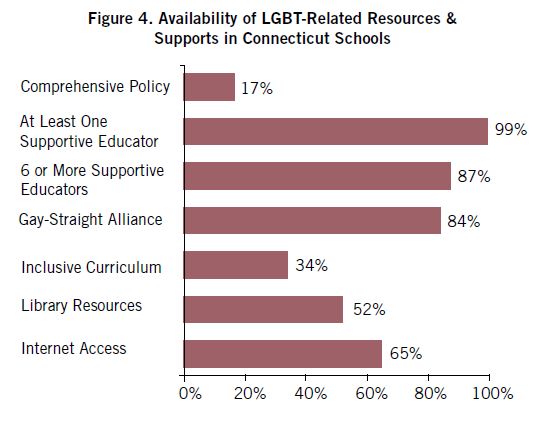 Students who experienced high levels of harassment and assault had poorer educational outcomes.
↓ Educational aspirations
↓ School belonging
Victimization
↓ Academic achievement
↑ Missing 
school
Students who experienced high levels of harassment and assault had lower psychological well-being.
↑ Depression
↑ Anxiety
Victimization
↓ Self-Esteem
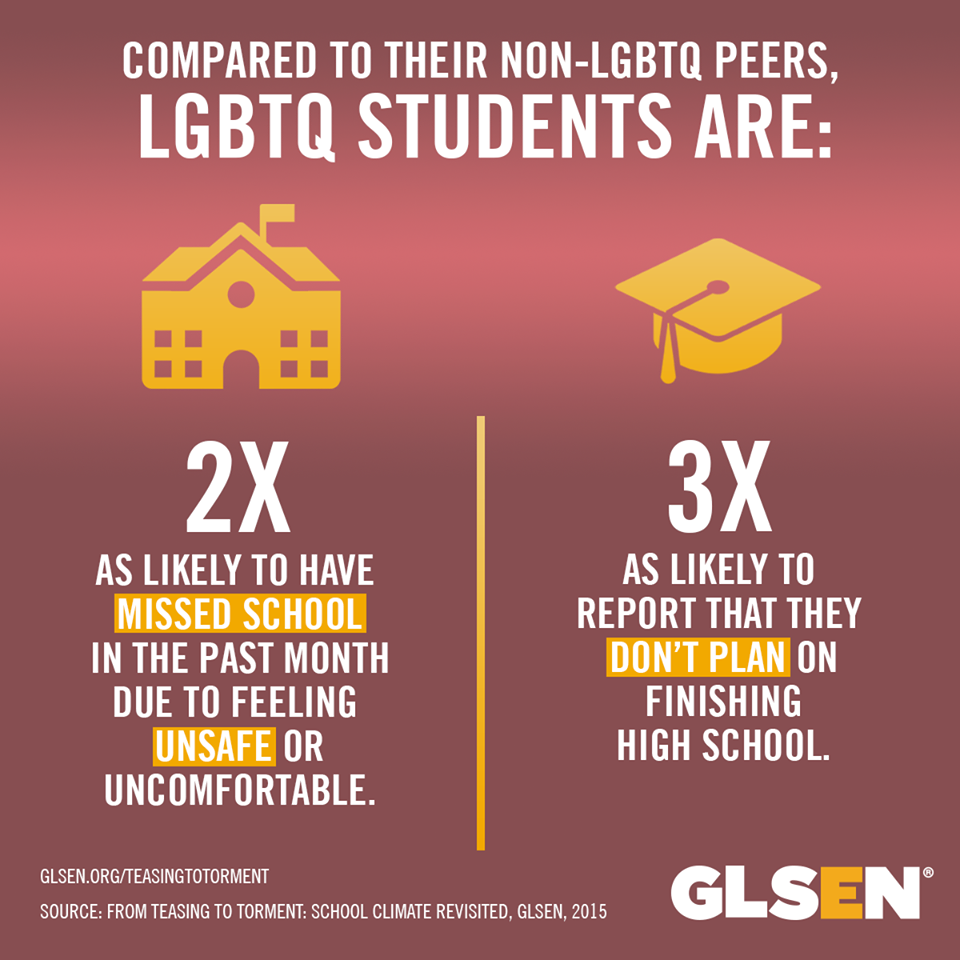 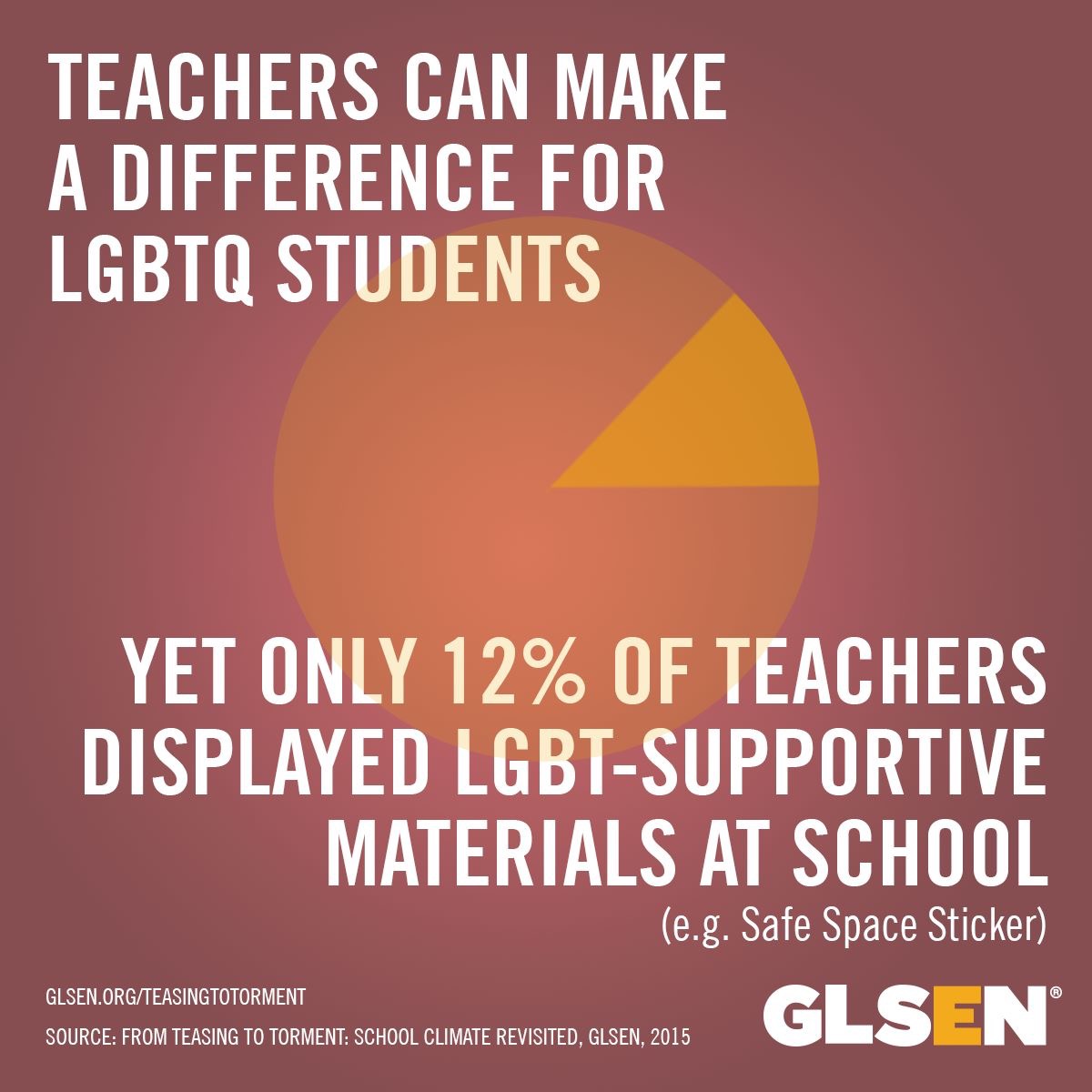 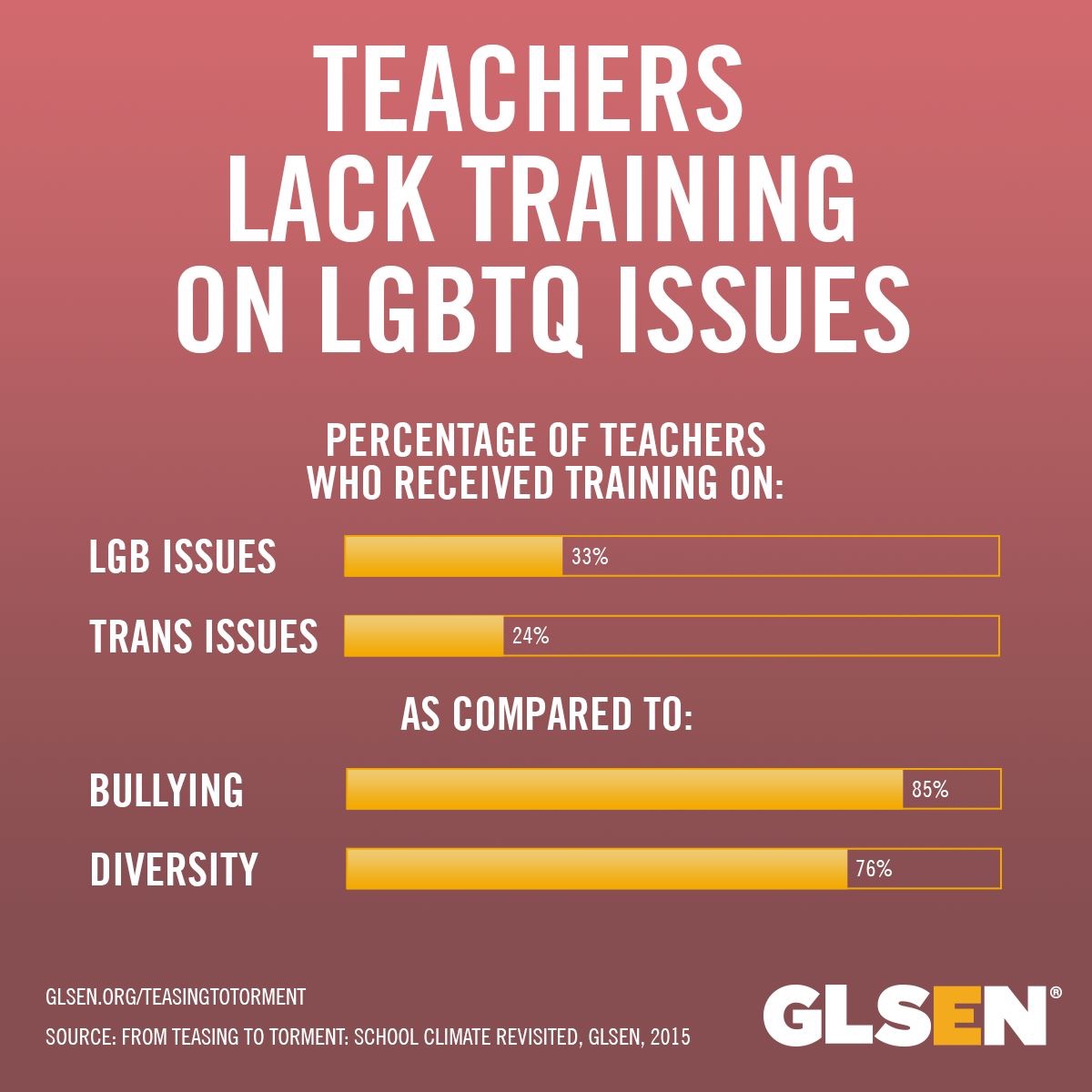 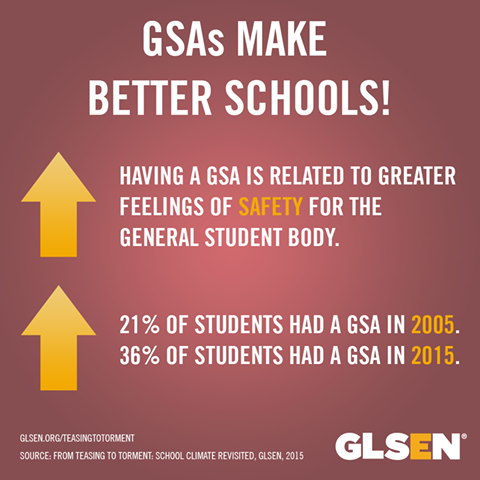 Evidence-Based Interventions
•  Enumerated Policies
	Implement comprehensive anti-bullying policy that includes protections based on sexual orientation and gender identity/expression among a list of enumerated categories.
•  Staff Development
	Staff trainings on how to address anti-LGBT bullying. 
•  Student Support
	Support for student interventions such as GSA student clubs and participation in events such as the Day of Silence.
•  Inclusive Curriculum
	Positive representations of LGBT people, history, and events in school curriculum.
Safe Spaces Do NOT Silence!
LGBTQ students have rights- just like any other student in your school. 
HARASSMENT: If a student is being harassed, or witness harassment, the student should report it to the principal, a counselor or other official immediately, and keep notes of all incidents reported. 
PRIVACY: Teachers and other school officials do NOT have the right to “out” students without their permission or use their gender and/or sexual identity to manipulate students in any way.
Safe Spaces Do NOT Confine!
FREEDOM OF SPEECH: If students go to a public school, students have a constitutional right to be out of the closet and express their opinions and the full range of their identity.
GAY-STRAIGHT ALLIANCES: According to the Federal Equal Access Act, public high schools that allow students to form non-curricular clubs must also allow students to create GSAs.
PROM: Public schools cannot stop students from bringing their same-sex date to prom or other school functions. Federal law protects this as freedom of expression based on gender.
What Can You Do?
Talk with your children/family, teachers, counselors, social workers, and administrators about bullying.
When you see mean intervene! Interrupt, confront or react to all LGBT myths, jokes, slurs, stereotypes, etc.
Use inclusive language (i.e. respect pronouns).
Report repeated episodes of bullying to your Safe Schools Climate Specialist/Title IX Coordinator.
Get involved with GLSEN Connecticut and use/share our programs and resources!
GLSEN Connecticut
SHINE Team
Volunteer Opportunities
Trainings/Presentations/Speakers
Financial Support for GSAs
Safe Schools/GSA Summits
Monthly Chapter Meetings 
Facebook/Twitter
GLSEN Connecticut Contact Info.
Website:  glsen.org/connecticut
Email: connecticut@chapters.glsen.org 
Facebook: facebook.com/GLSENCT
Twitter: twitter.com/GLSENCT

For more info and resources, visit
www.glsen.org